P 6 Dictation 9Book 12 Unit 4
20th May, 2020
Week 38
A. Vocabulary
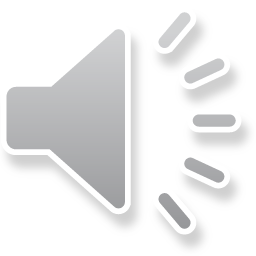 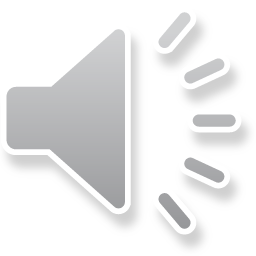 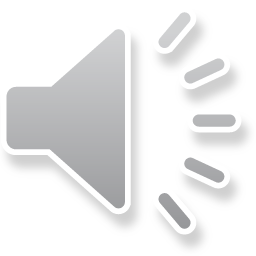 courageous / courage
       forgiving / forgiveness
       honest / honesty
       loyal / loyalty
patient / patience
       responsible / responsibility
       humorous / humour
       modest / modesty
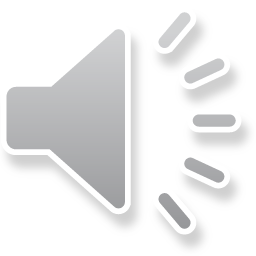 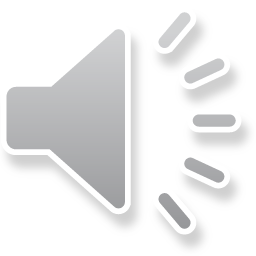 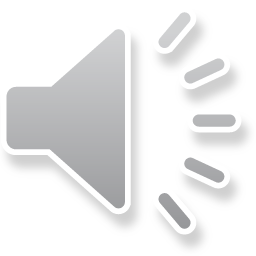 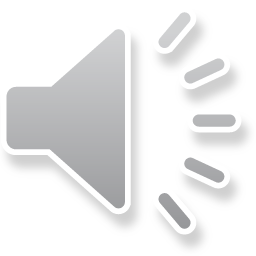 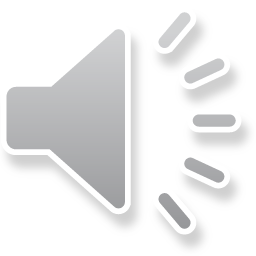 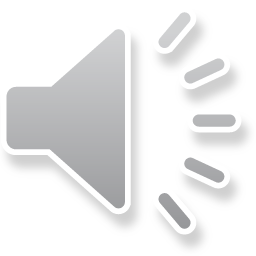 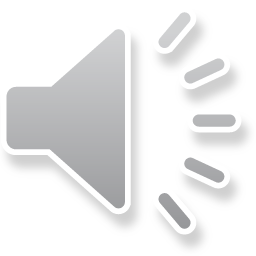 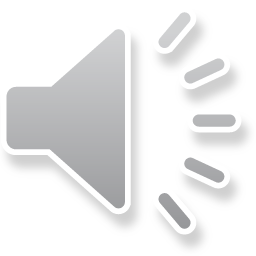 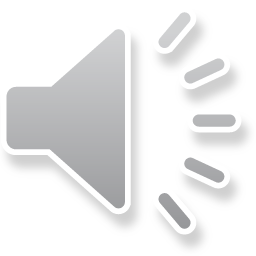 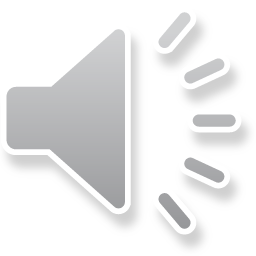 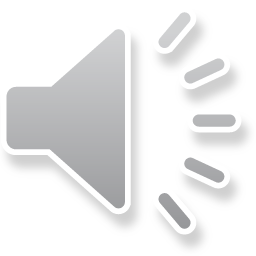 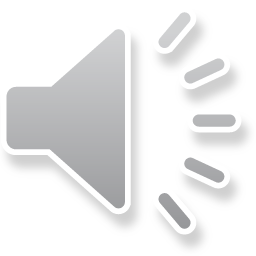 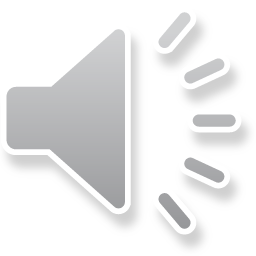 B. Paragraphs
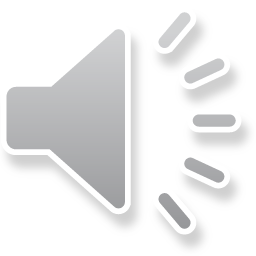 Well, the little girl was very keen to get closer to the giant pandas. She leaned over the fence, lost her balance and fell into the panda enclosure. She was unconscious. We couldn’t get her out unless we actually went into the enclosure.
I suppose it’s a good thing that giant pandas are not very dangerous…
No, as a matter of fact they’re very strong and could easily hurt people! I was worried as some of the young pandas are very aggressive when they feel threatened. The girl’s mother was screaming too. If I were a panda, I would feel upset hearing someone screaming just outside my enclosure. We could see that some of the pandas were moving towards the girl. Luckily, the ‘boss’ panda, Xiao Chun, stopped the others from approaching.
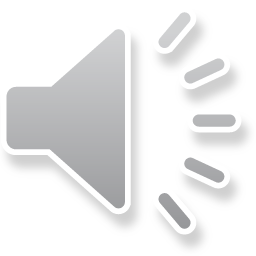 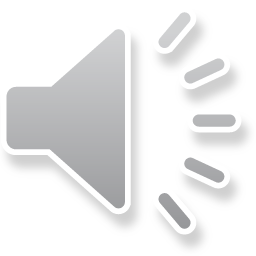